Ψηφιακή Επεξεργασία Σήματος
Διαλεξη 15η
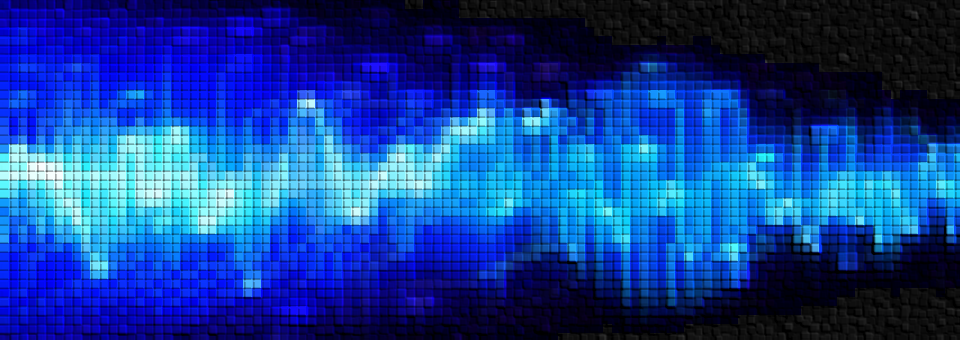 Συστήματα στο χώρο του Ζ
© Καφεντζής Γιώργος, PhD
Ψηφιακή Επεξεργασία Σήματος
Οι πόλοι του συστήματος γίνονται μηδενικά του αντιστρόφου και τα μηδενικά του συστήματος γίνονται πόλοι του αντιστρόφου
© Καφεντζής Γιώργος, PhD
Ψηφιακή Επεξεργασία Σήματος
© Καφεντζής Γιώργος, PhD
Ψηφιακή Επεξεργασία Σήματος
© Καφεντζής Γιώργος, PhD
Ψηφιακή Επεξεργασία Σήματος
© Καφεντζής Γιώργος, PhD
Ψηφιακή Επεξεργασία Σήματος
Διάγραμμα Διανυσμάτων
 Μερικές διαλέξεις νωρίτερα, εισάγαμε το μετασχ. Ζ ως μια «γενίκευση» του μετασχ. Fourier επάνω στο μιγαδικό επίπεδο
 Είδαμε όμως ότι όταν το πεδίο σύγκλισης του μετασχ. Ζ περιέχει το μοναδιαίο κύκλο, τότε ο μετασχ. Fourier συγκλίνει (== «υπάρχει» μέσω του ορισμού του)
 Όμως είδαμε ότι οι πόλοι και τα μηδενικά του μετασχ. Ζ «δρουν» επάνω στο φάσμα πλάτους και στο φάσμα φάσης του μετασχ. Fourier!
Πώς? 
Ένας πόλος κοντά στο μοναδιαίο κύκλο αυξάνει τις τιμές του φάσματος πλάτους γύρω από τη συχνότητα στην οποία βρίσκεται
Ένα μηδενικό κοντά στο μοναδιαίο κύκλο μειώνει τις τιμές του φάσματος πλάτους γύρω από τη συχνότητα στην οποία βρίσκεται
Για το φάσμα φάσης δεν είπαμε κάτι σχετικό
 Η παραπάνω περιγραφή είναι κάπως «γενική» και «διαισθητική»
 Δε θα ήταν ενδιαφέρον να δούμε ακριβώς πως επηρεάζονται οι φασματικές αποκρίσεις από τους πόλους και τα μηδενικά?
ΝΑΙ!! 


(…από το ακροατήριο)
© Καφεντζής Γιώργος, PhD
Ψηφιακή Επεξεργασία Σήματος
© Καφεντζής Γιώργος, PhD
Ψηφιακή Επεξεργασία Σήματος
© Καφεντζής Γιώργος, PhD
Ψηφιακή Επεξεργασία Σήματος
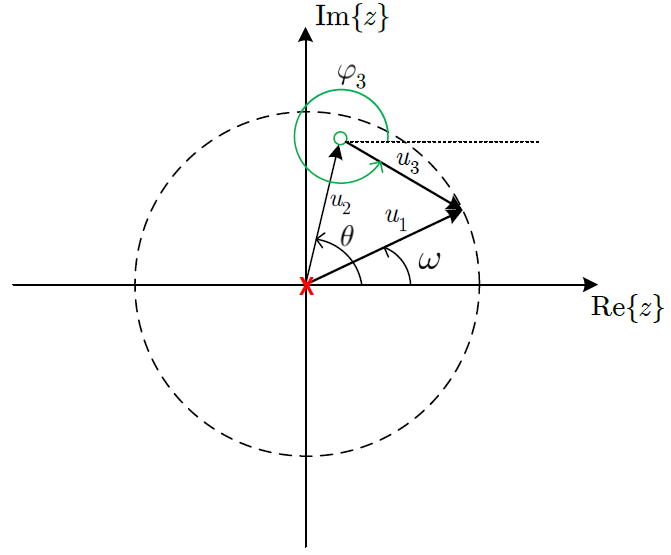 © Καφεντζής Γιώργος, PhD
Ψηφιακή Επεξεργασία Σήματος
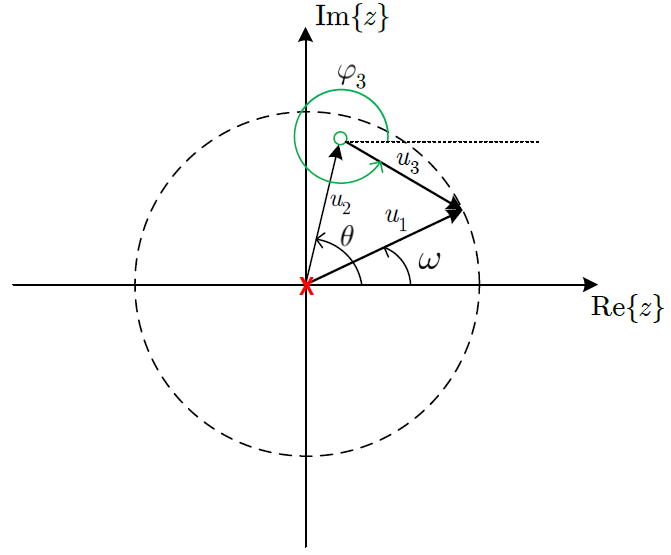 © Καφεντζής Γιώργος, PhD
Ψηφιακή Επεξεργασία Σήματος
Διάγραμμα Διανυσμάτων
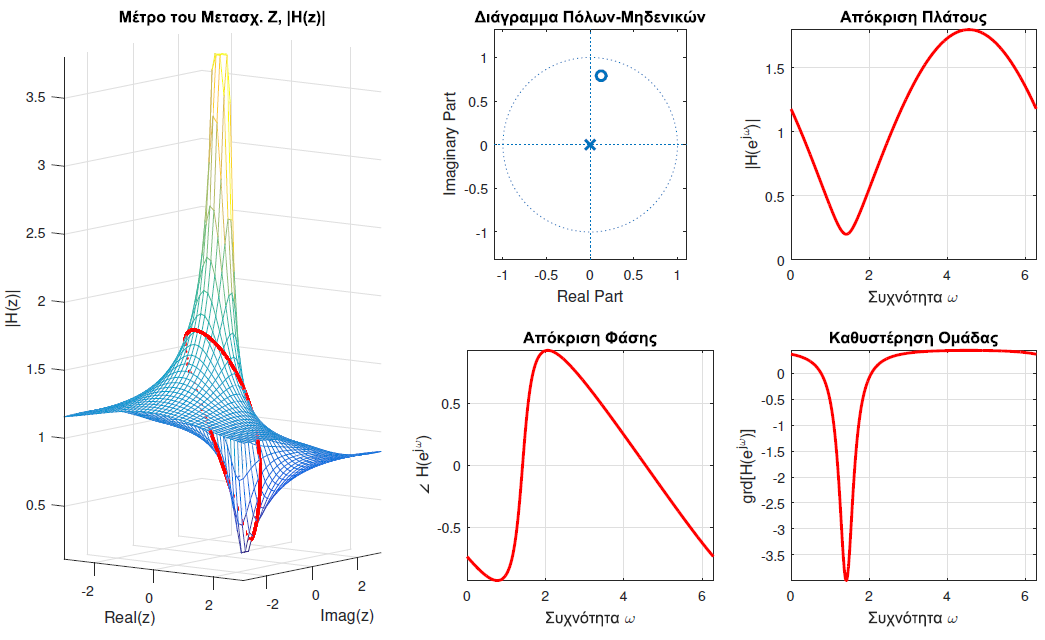 © Καφεντζής Γιώργος, PhD
Ψηφιακή Επεξεργασία Σήματος
Διάγραμμα Διανυσμάτων
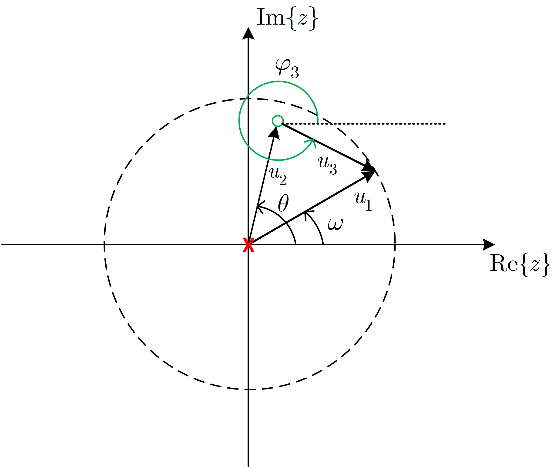 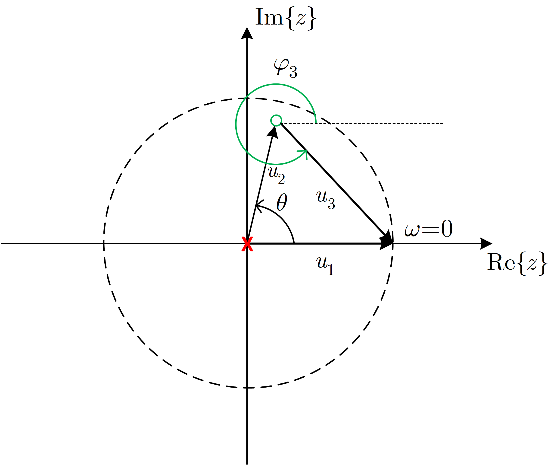 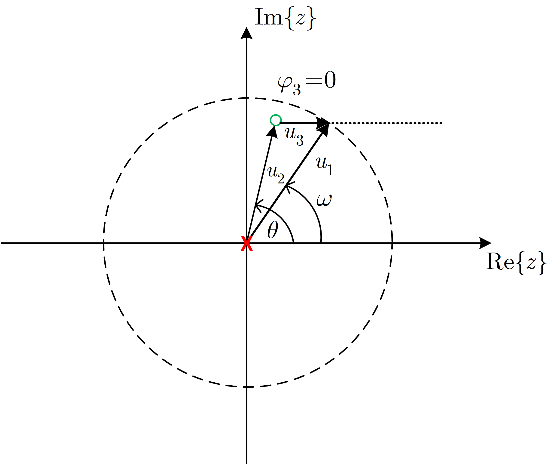 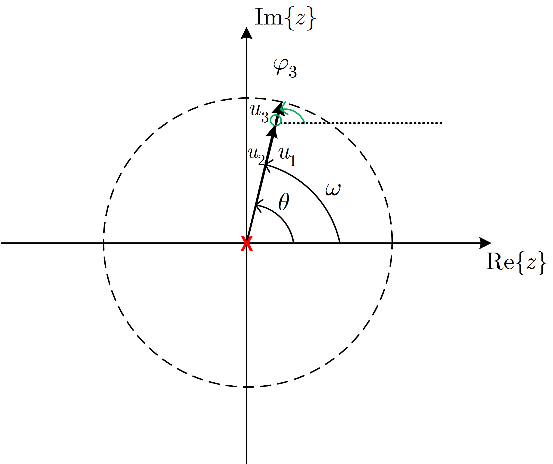 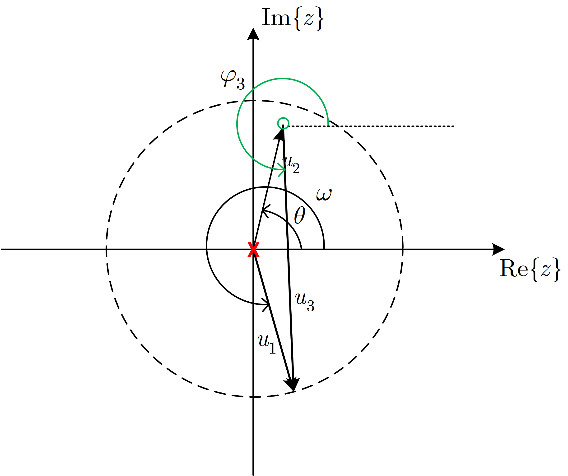 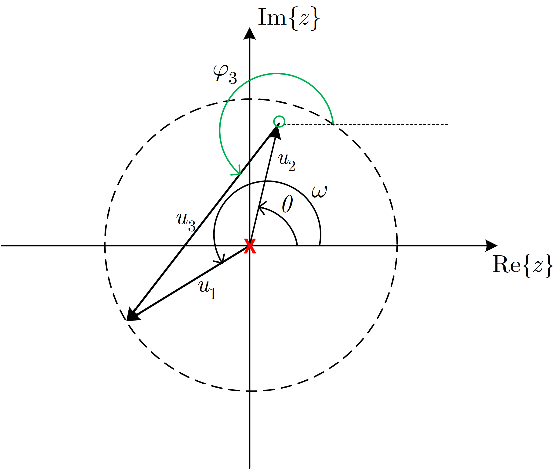 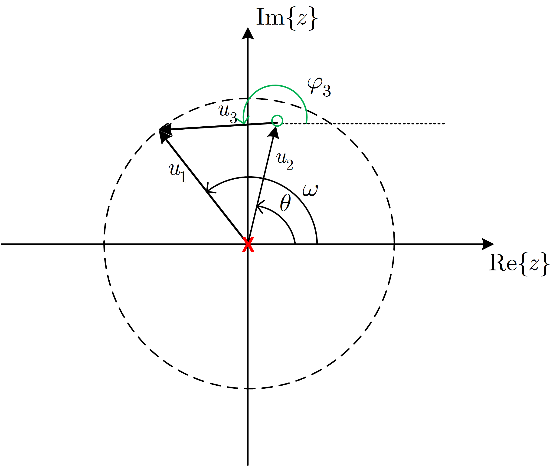 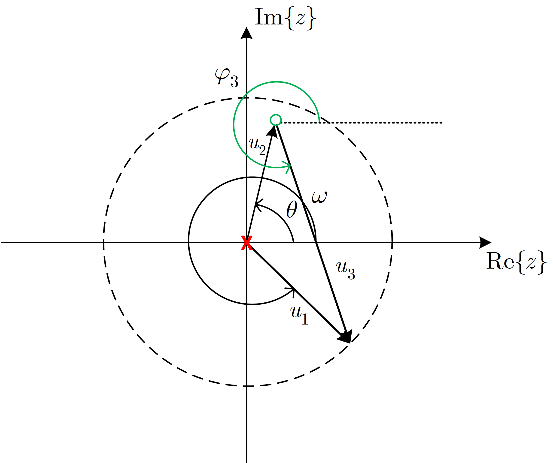 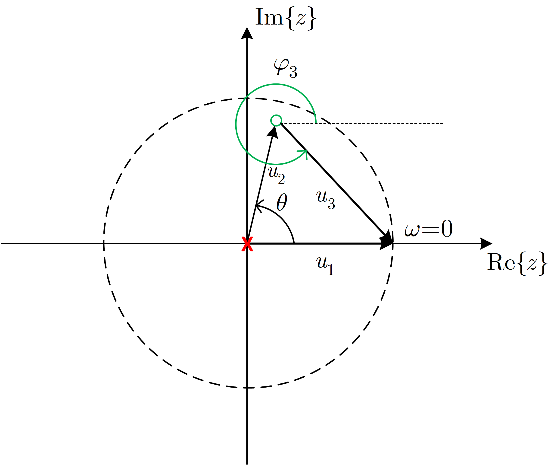 © Καφεντζής Γιώργος, PhD
Ψηφιακή Επεξεργασία Σήματος
Διάγραμμα Διανυσμάτων
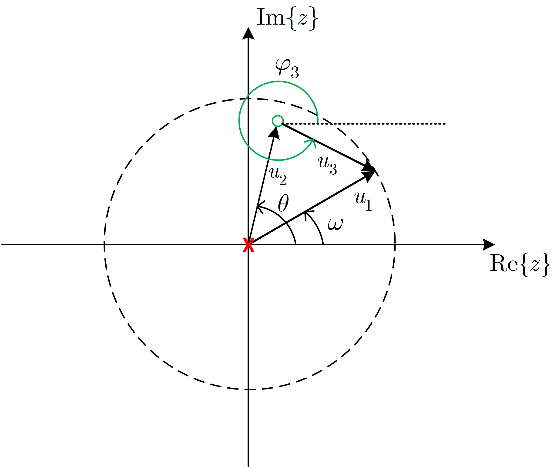 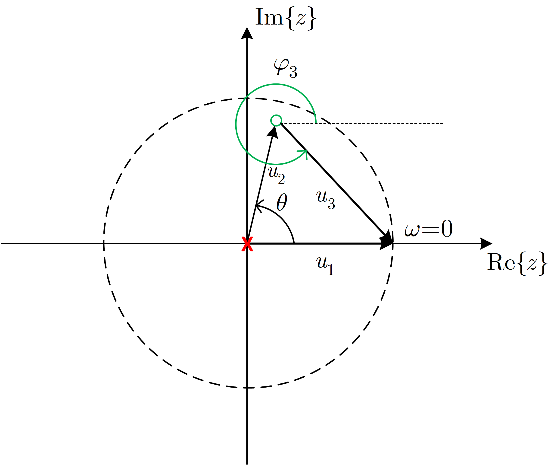 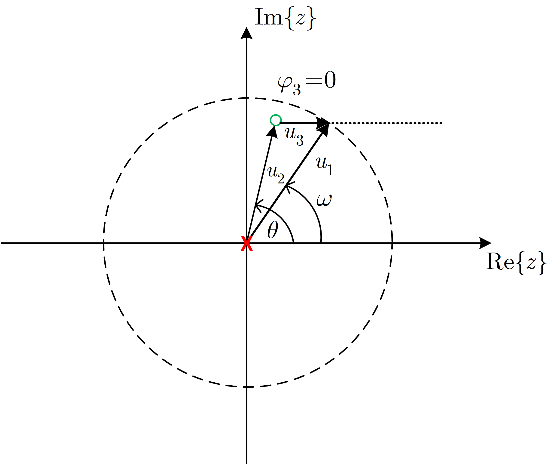 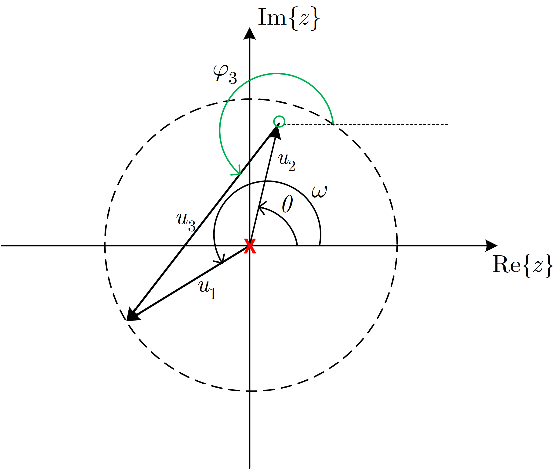 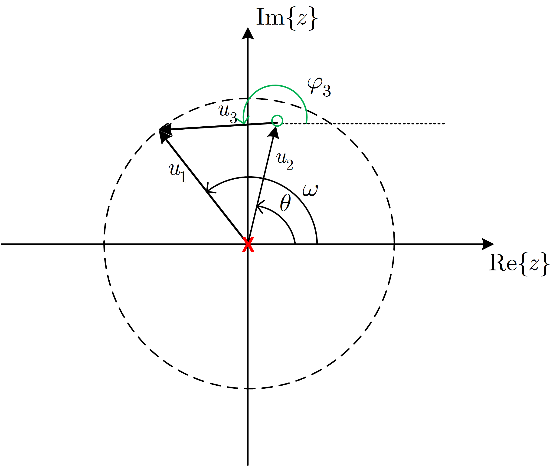 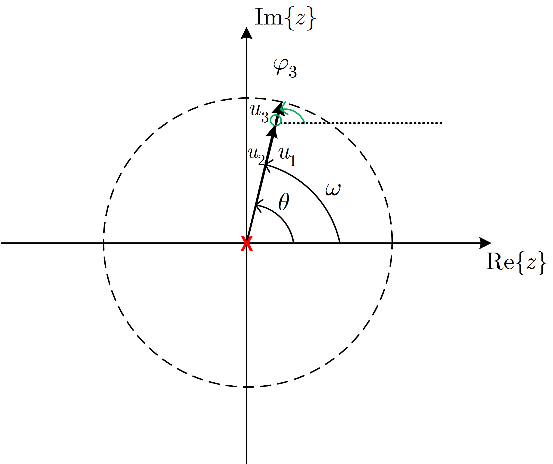 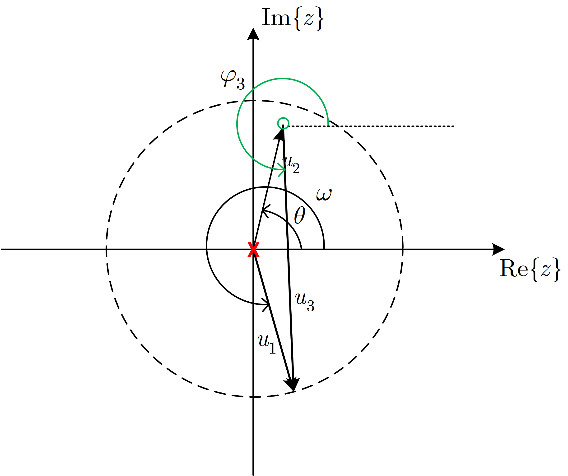 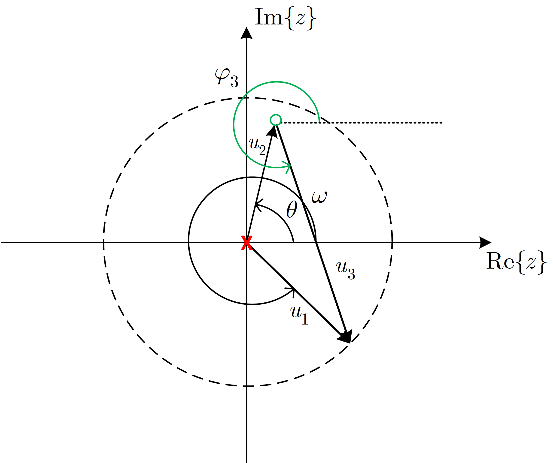 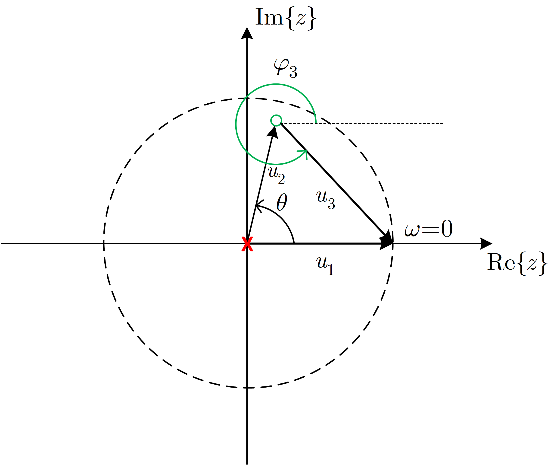 © Καφεντζής Γιώργος, PhD
Ψηφιακή Επεξεργασία Σήματος
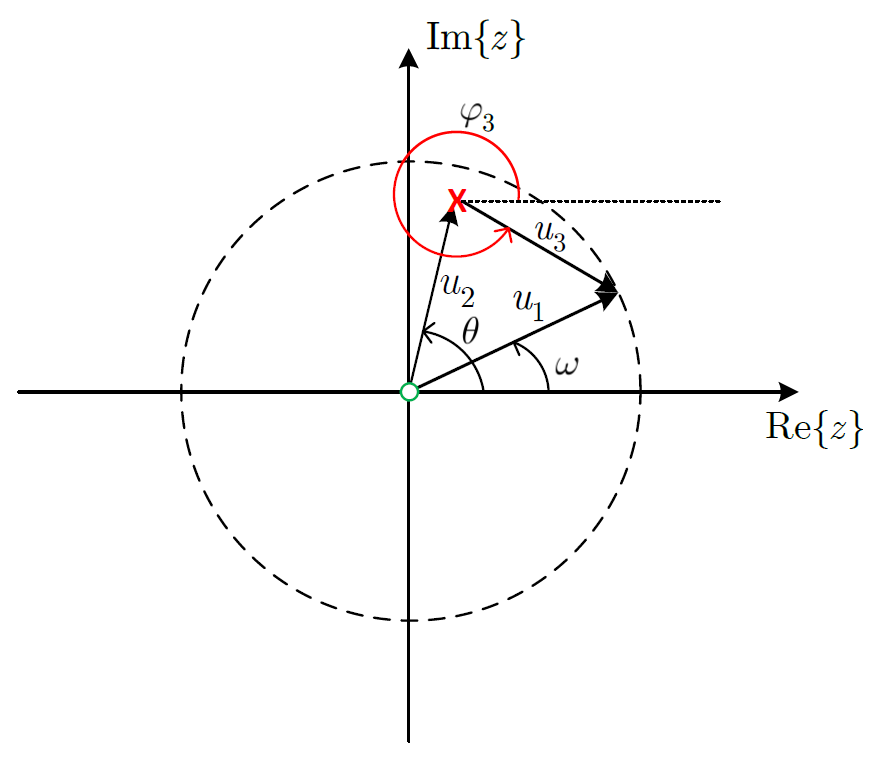 © Καφεντζής Γιώργος, PhD
Ψηφιακή Επεξεργασία Σήματος
Διάγραμμα Διανυσμάτων
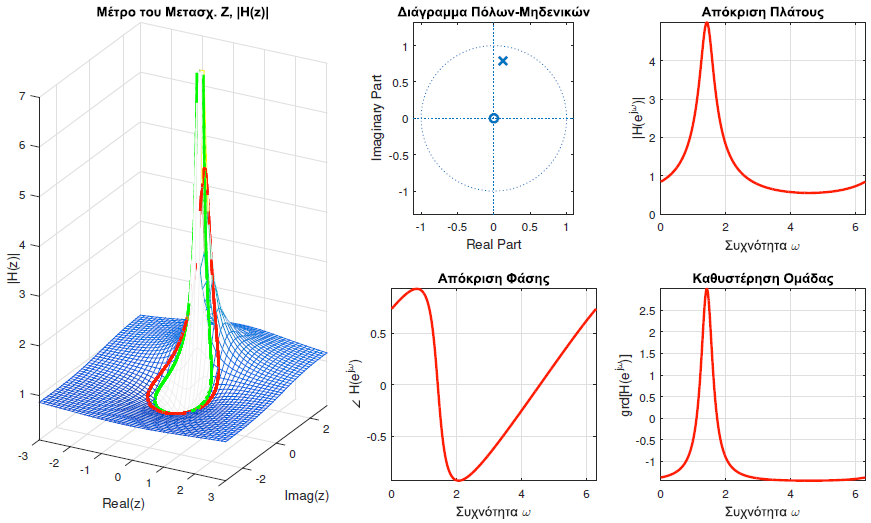 © Καφεντζής Γιώργος, PhD
Ψηφιακή Επεξεργασία Σήματος
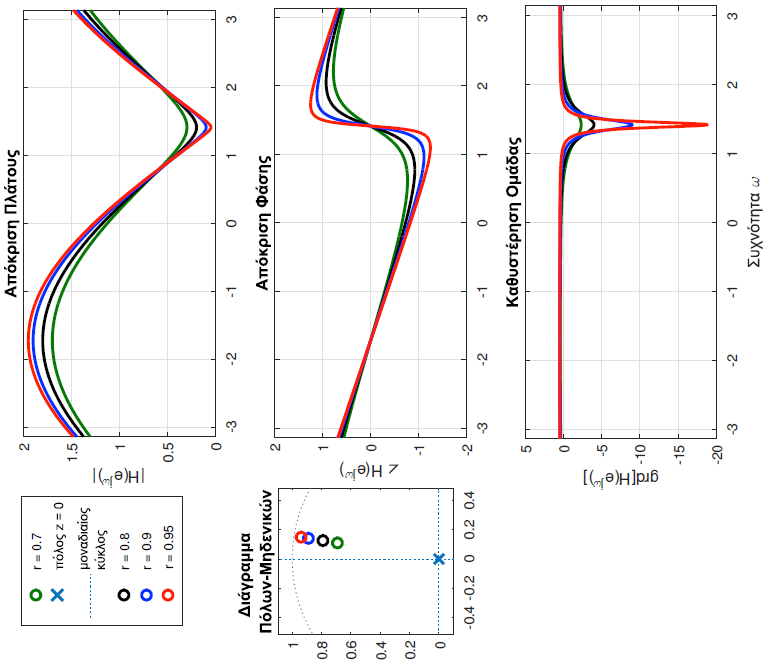 Διάγραμμα Διανυσμάτων
© Καφεντζής Γιώργος, PhD
Ψηφιακή Επεξεργασία Σήματος
Διάγραμμα Διανυσμάτων
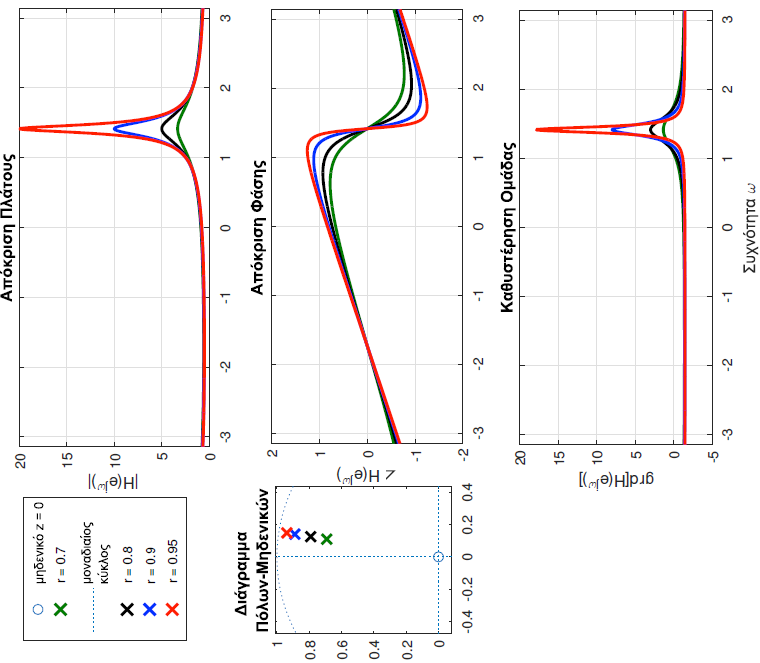 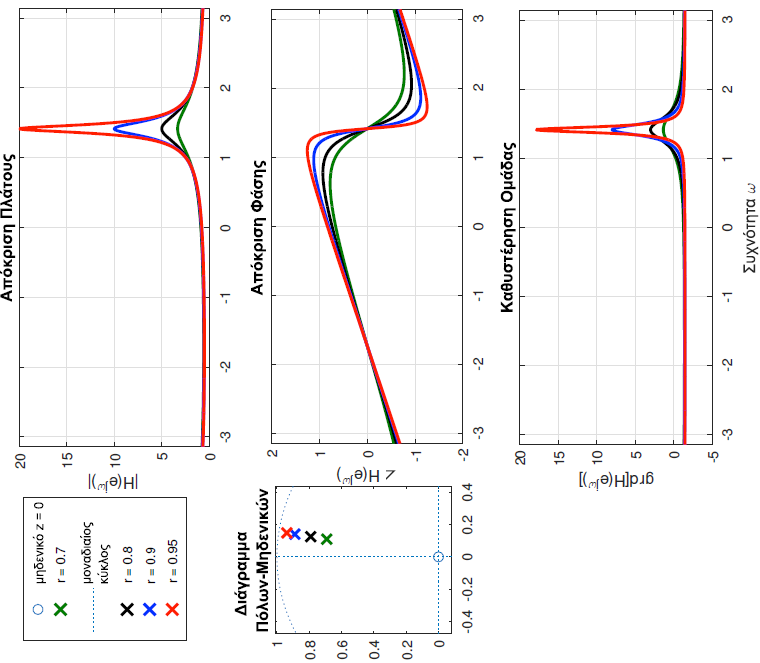 © Καφεντζής Γιώργος, PhD
Ψηφιακή Επεξεργασία Σήματος
ΤΕΛΟΣ ΔΙΑΛΕΞΗΣ
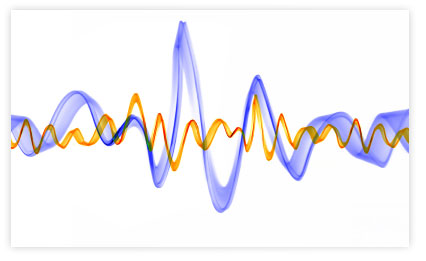 © Καφεντζής Γιώργος, PhD